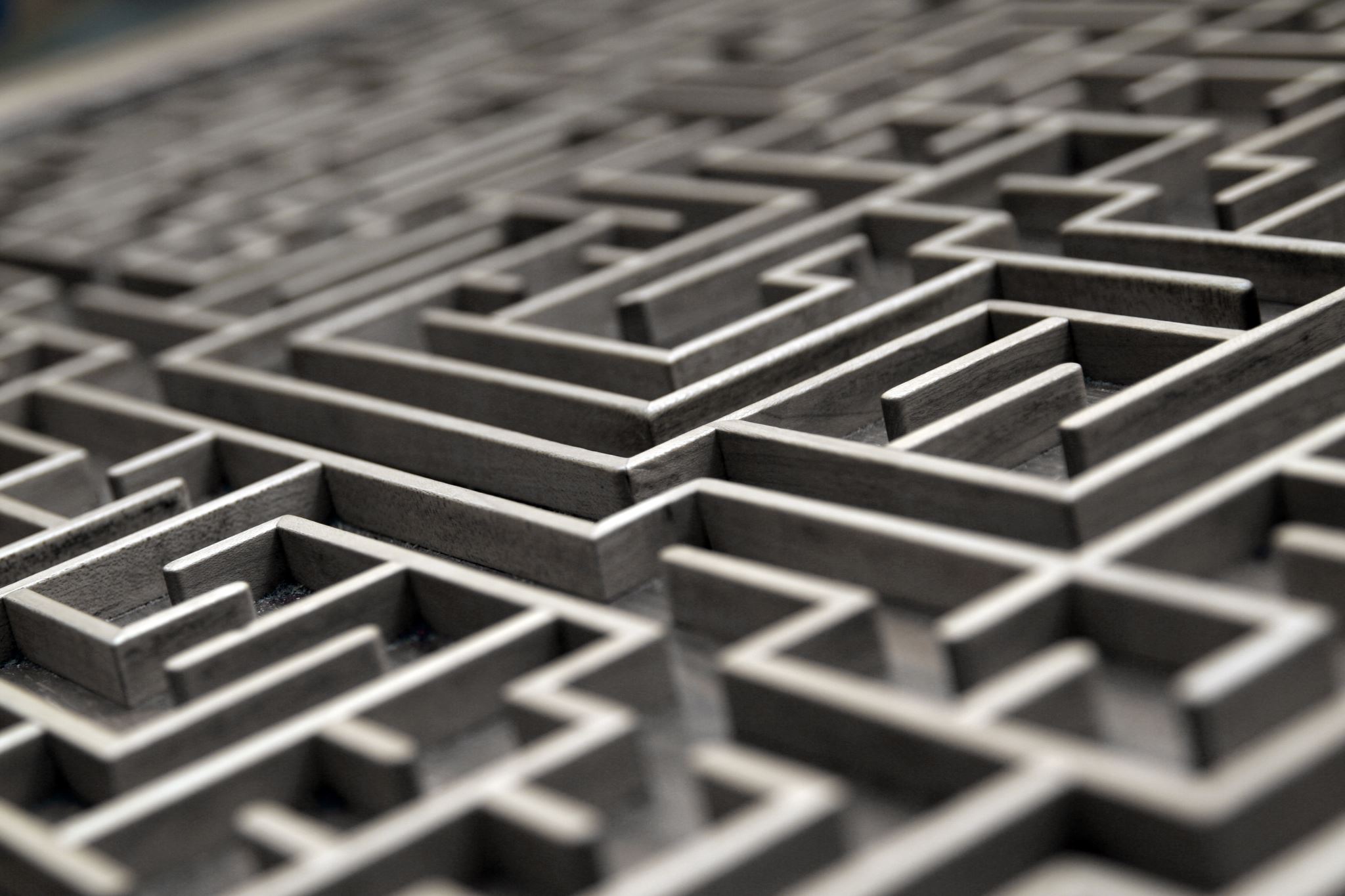 Decision RuleS- LERS
LERS
WHAT IS LERS?
Learning from Examples based on Rough Sets
What is LERS?
The learning system LERS (Learning from Examples based on Rough Sets) induces a set of rules from examples and classifies new examples using the set of rules induced previously by LERS. These rules are more general than information contained in the original input data since more new examples may be correctly classified by rules than may be matched with examples from the original data.
applications
LERS has potential applications to
finances (for example, whether to give a loan),
medical area (for example, decision support for diagnosing), and
military (for example, evaluation of job performance), etc.
The machine learning/ data mining system LERS is universal. It may induce rules from any kind of data.
The machine learning/ data mining system LERS has proven its applicability having been used for years by NASA Johnson Space Center (Automation and Robotics Division), as a tool to develop expert systems of the type most likely to be used in medical decision - making on board the International Space Station.
Handling inconsistencies
LERS handles inconsistencies using rough set theory. The main advantage of rough set theory is that it does not need any preliminary or additional information about data (like probability in probability theory, grade of membership in fuzzy set theory, etc.). In rough set theory approach inconsistencies are not removed from consideration. Instead, lower and upper approximations of the concept are computed. On the basis of these approximations, LERS computes two corresponding sets of rules: certain and possible.